ДОСЛІДЖУЄМО ІСТОРІЮ І СУСПІЛЬСТВОінтегрований КУРС
Цикл: адаптаційний, 5-6 класи
Освітня галузь: громадянська 
		      та історична

Тетяна Ремех,
завідувачка відділу 
суспільствознавчої освіти
Інституту педагогіки НАПН України,
кандидат педагогічних наук, 
вчитель-методист
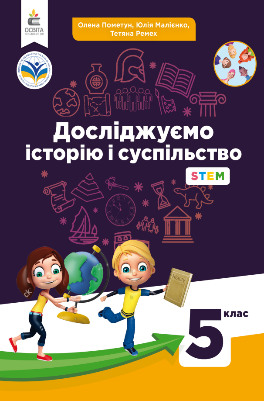 ОСНОВИ МОДЕЛЬНОЇ ПРОГРАМИ КУРСУ «Досліджуємо історію і суспільство» (5-6 кл.)(авт. О.Пометун, Т.Ремех, Ю.Малієнко, П.Мороз)
Інтегрує курси всередині галузі (інтегровані: історія України, всесвітня історія, громадянська освіта) та інших освітніх галузей
Структурована за розділами, що містять переліки певних історичних та/або громадянознавчих сюжетів, не розділених на окремі уроки 
Дає змогу вчителю самостійно: визначати назву теми, кількість і перелік питань, очікувані результати до кожного уроку, час для роботи над кожним розділом програми
Структура програми
Зміст модельної програми інтегрованого курсу «Досліджуємо історію і суспільство» (5 клас, О.Пометун, Т.Ремех, Ю.Малієнко, П.Мороз)
Вступ

 	Розділ 1. Історичний час і простір

 	Розділ 2. Джерела інформації. Історичні     джерела

 	Розділ 3. Мандрівки у минуле України 

 	Розділ 4. Історія навколо нас 

 	Розділ 5. Розмаїття України
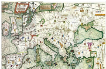 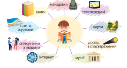 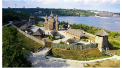 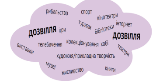 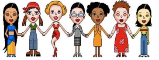 КАЛЕНДАРНО-ТЕМАТИЧНЕ ПЛАНУВАННЯ (базується на модельній програмі)
Підручник – новітня освітня модель і ресурс для всіх учасників освітнього процесу
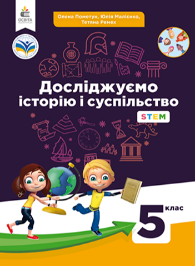 Друкована книга 
Електронний додаток:

 електронний зошит
 відеоматеріали до уроків
 модельна програма курсу 
 методичні рекомендації
 календарно-тематичне планування 

Електронний додаток http://inform1.yakistosviti.com.ua/istoriia/5-klas
ПІДРУЧНИК моделює освітній процес + проєктує його реалізацію
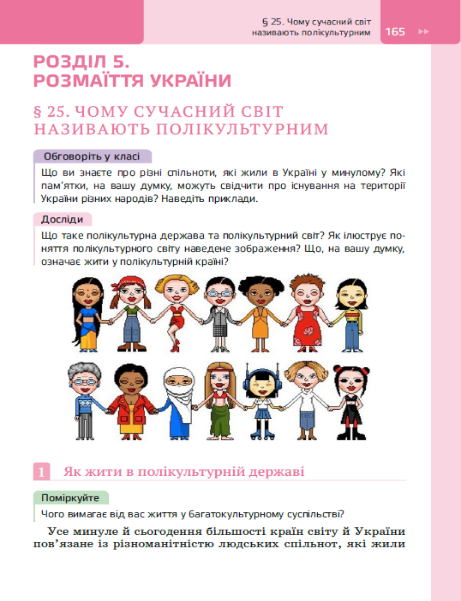 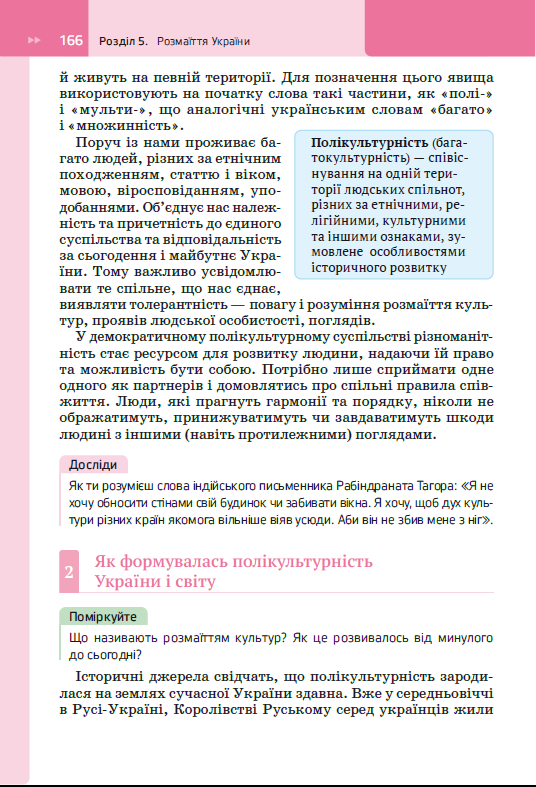 ПРОЦЕС НАВЧАННЯ – АКТИВНЕ ДОСЛІДЖЕННЯ УЧНЯМИ ОБ’ЄКТА АБО ПРОБЛЕМИ
4. ЧИ Є ЦЯ ІНФОРМАЦІЯ НОВОЮ, ВАЖЛИВОЮ
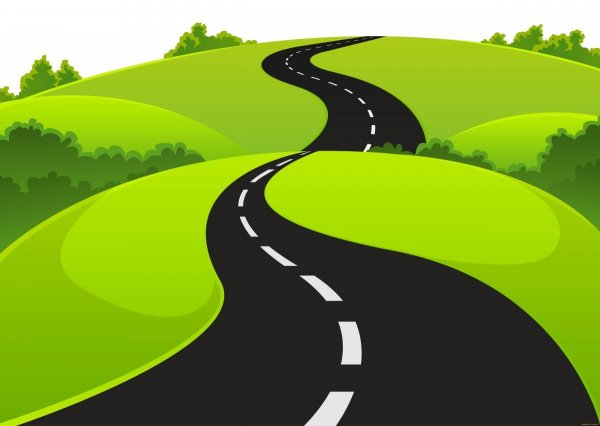 3. ЩО Я ДУМАЮ ПРО ЦІ ФАКТИ ТА ІНТЕРПРЕТАЦІЇ
2. ЯКІ Є ФАКТИ  І МІРКУВАННЯ
1.  ЩО  ВЖЕ ЗНАЄМО
ВСТУПНА ЧАСТИНА УРОКУ: АКТУАЛІЗАЦІЯ, МОТИВАЦІЯ
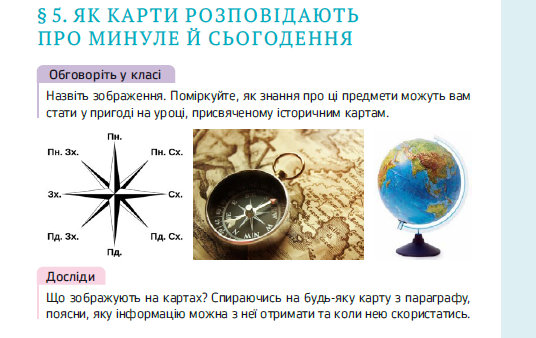 ОСНОВНА ЧАСТИНА УРОКУПЕРВИННЕ СПРИЙНЯТТЯ, ОСМИСЛЕННЯ МАТЕРІАЛУ
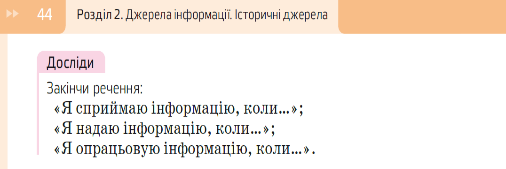 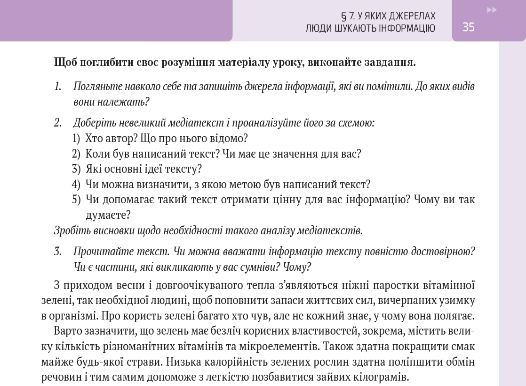 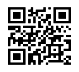 ПІДСУМКОВА ЧАСТИНА УРОКУУЗАГАЛЬНЕННЯ, РЕФЛЕКСІЯ, САМООЦІЮВАННЯ, ОЦІНЮВАННЯ
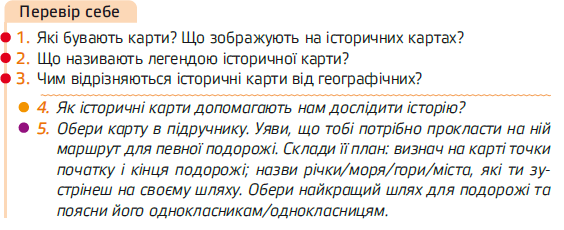 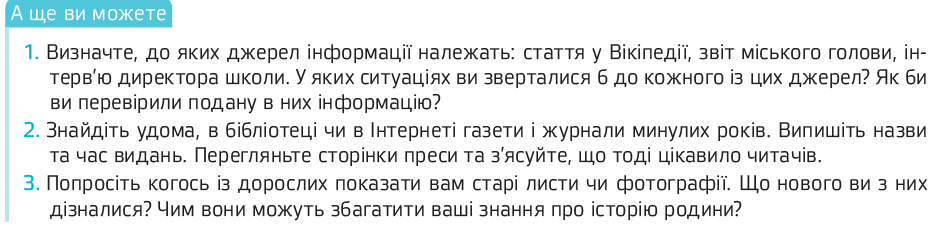 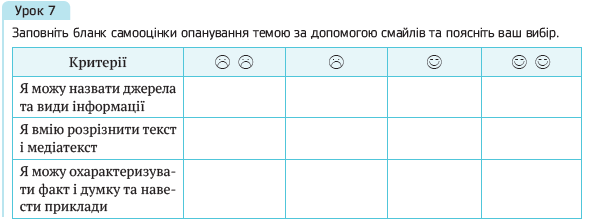 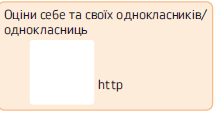 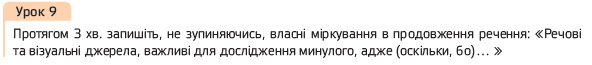 Допоміжні компоненти
Форзаци:
Хронологічна таблиця
Політична карта сучасної України
Електронний додаток: програма, відео до уроків, методичні рекомендації, варіанти  календарно-тематичного планування, електронний зошит, 
зошит ПДФ
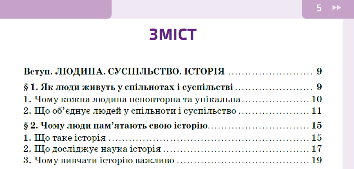 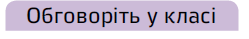 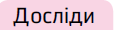 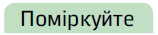 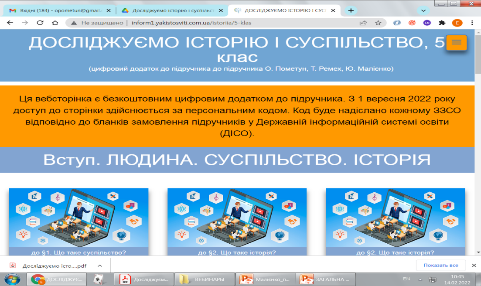 Олена Пометун, Юлія Малієнко, Тетяна Ремех. Досліджуємо історію і суспільство
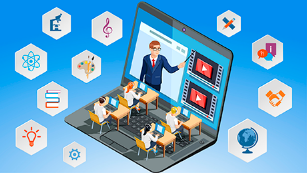 Навчальні відео
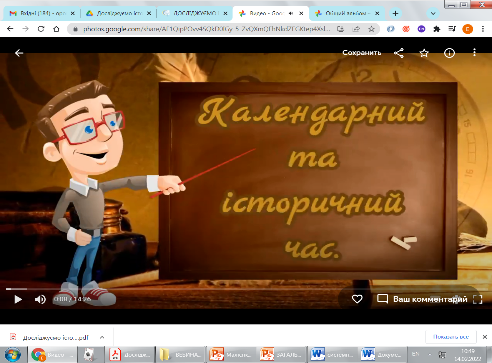 Електронний зошит
Дякую за увагу!
Олена Пометун, Юлія Малієнко, Тетяна Ремех. Досліджуємо історію і суспільство